ՀՀ Բնապահպանության նախարարություն Էկոտուրիզմը Հայաստանում
Նախարարի տեղակալ Խաչիկ Հակոբյան 			      www.mnp.am     
 ք.Երևան 02.04.2016թ.
ՀՀ Բնապահպանության նախարարություն Էկոտուրիզմը Հայաստանում
Հայաստանն առանձնանում է 

Բացառիկ  բնությամբ
Հարուստ կենսաբազմազանությամբ
Կենդանական և բուսական աշխարհով
Բնապատմական ժառանգությամբ և պատմամշակութային հուշարձաններով
ՀՀ Բնապահպանության նախարարություն Էկոտուրիզմը Հայաստանում
ԲՀՊՏ-ների ստեղծում

1958 թվական

ՀՀ տարածքի 13%-ը ԲՀՊՏ-ներ են

Պետական արգելոցներ - «Խոսրովի անտառ», «Շիկահող»,  «Էրեբունի»
       /35,439.6 հա - 1.19 %-ը /
 
Ազգային պարկեր - «Սևան», «Դիլիջան», «Արփի լիճ», «Արևիկ»
       /236,802.1 հա - 7.96 %-ը/

Պետական արգելավայրեր  - 27 /114,812.7 հա - 3.95 %-ը/
 
Բնության հուշարձանները - 232
ՀՀ Բնապահպանության նախարարություն Էկոտուրիզմը Հայաստանում
ՀՀ Բնապահպանության նախարարություն Էկոտուրիզմը Հայաստանում
Հայաստանի բուսական և կենդանական աշխարհ

Կենդանական աշխարհ – 17500, որից Կարմիր գրքային -308
Բարձրակարգ բույսեր – 3800, որից Կարմիր գրքային – 452 

ԲՀՊՏ-ներում - 60%-ը 
 - Հազվագյուտ
 - Անհետացման եզրին հայտնված
 - Վայրի գենետիկական պաշարներ
ՀՀ Բնապահպանության նախարարություն Էկոտուրիզմը Հայաստանում
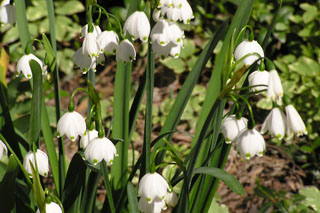 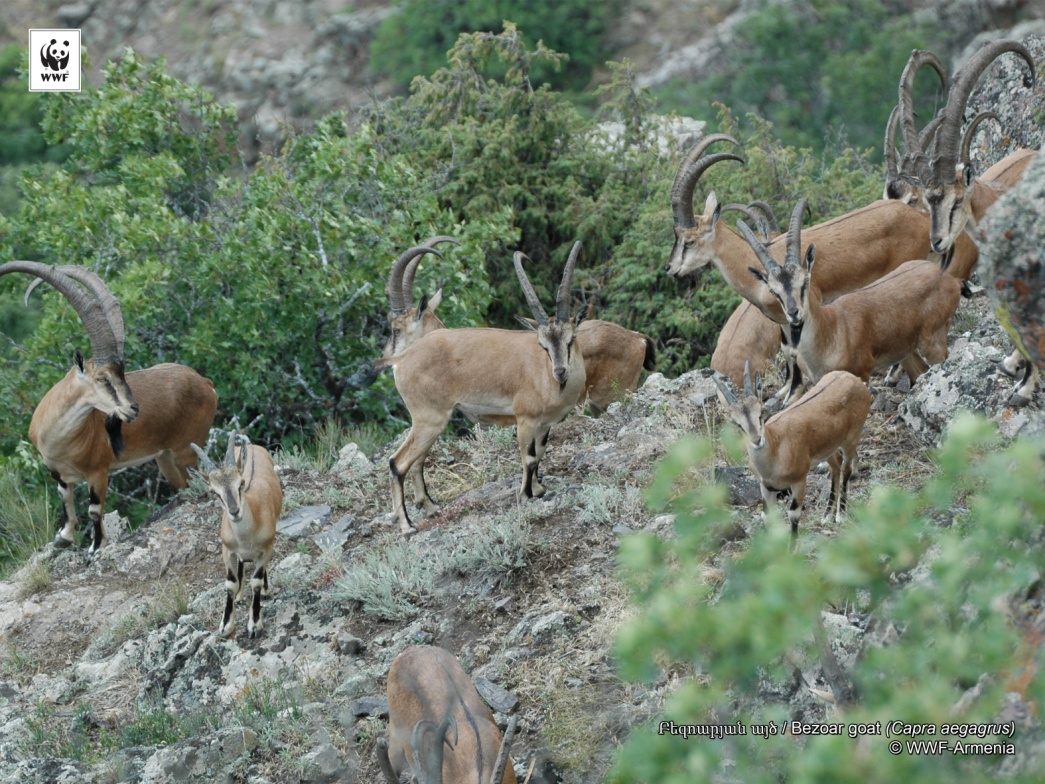 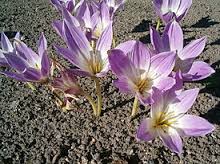 ՀՀ Բնապահպանության նախարարություն Էկոտուրիզմը Հայաստանում
2015 թ.-ին ՀՀ ներգնա զբոսաշրջային
այցելությունների թիվը կազմել է 
շուրջ 1 միլիոն 192 հազար 

Հայաստանը տարածաշրջանում կարող է
համարվել էկոտուրիզմի համար ամենաբարենպաստ գոտիներից մեկը
ՀՀ Բնապահպանության նախարարություն Էկոտուրիզմը Հայաստանում
Էկոտուրիզմը բնության և մշակութային տեսարժան վայրերի ուսումնասիրության և ըմբոշխնելու նպատակով շրջակա միջավայրի նկատմամբ
     պատասխանատվությամբ ճանապարհորդությունն է՝ կապված բնության չխախտված տարածքների հետ, որը նպաստում է շրջակա միջավայրի պահպանմանը, շրջակա միջավայրի վրա ունենում է մեղմ ազդեցություն, ապահովում է տեղացի բնակիչների ակտիվ սոցիալ-տնտեսական մասնակցությունը և նրանց կողմից այդ գործունեությունից առավելությունների ստացումը

Բնության պահպանության միջազգային միություն
ՀՀ Բնապահպանության նախարարություն Էկոտուրիզմը Հայաստանում
ՀՀ ԲՆ Միջազգային կազմակերպությունների աջակցությամբ մշակել է՝

ԲՀՊՏ-ների կառավարման պլանները
Տուրիստական երթուղիները 
Տուրիզմի զարգացման պլաններ 
Ստեղծվել են էկոտուրիստական ենթակառուցվածքներ
Գնվել են անհրաժեշտ պարագաներ

WWF, CNF, TJS, HSBC Հայաստանը և …  

Փորձը - Նիդերլանդներ, Գերմանիա և այլն
ՀՀ Բնապահպանության նախարարություն Էկոտուրիզմը Հայաստանում
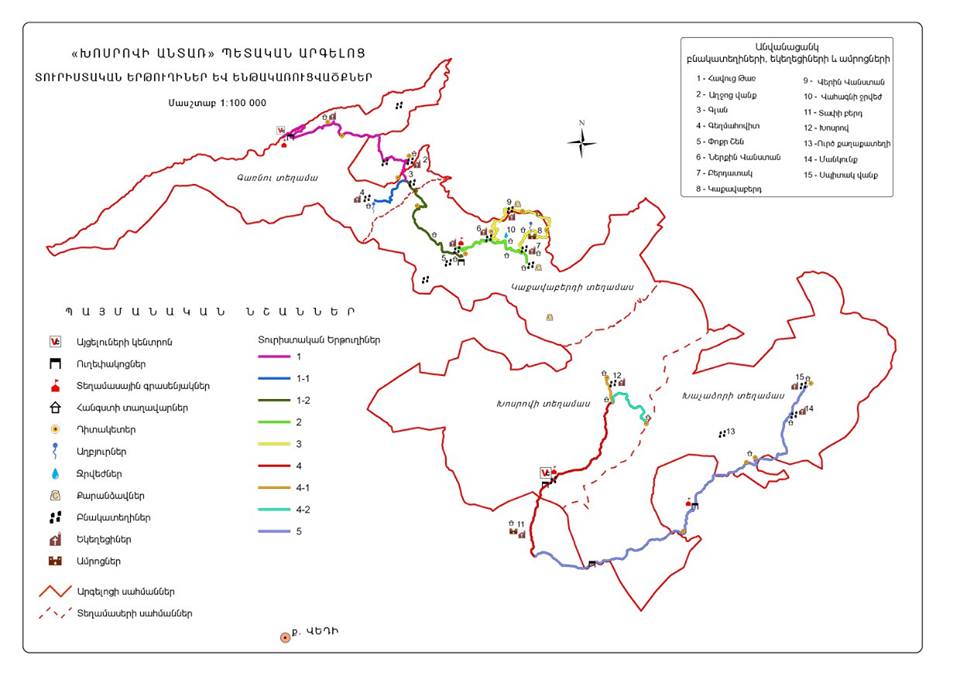 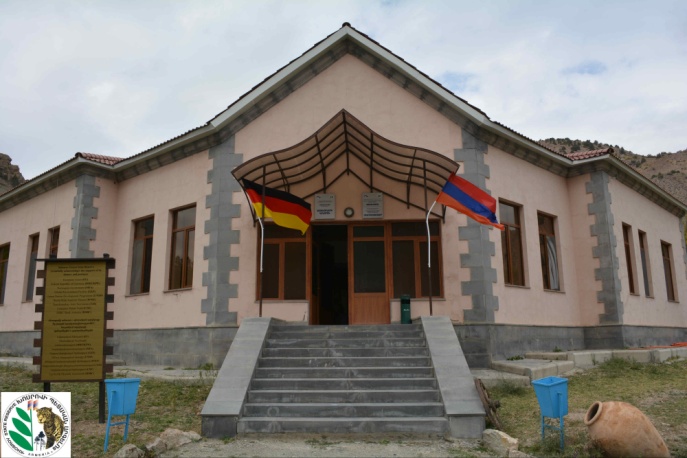 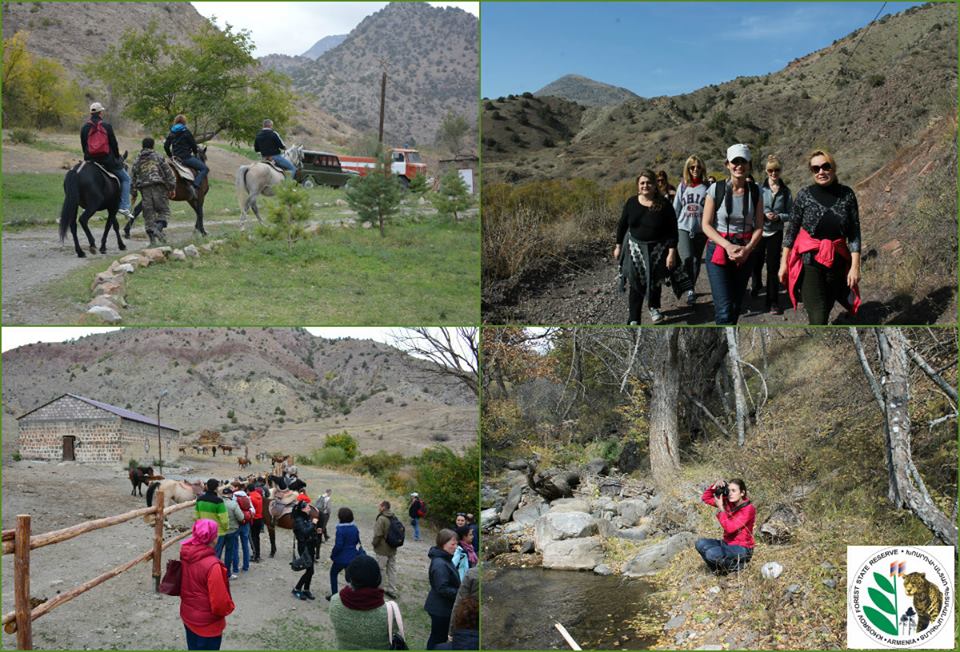 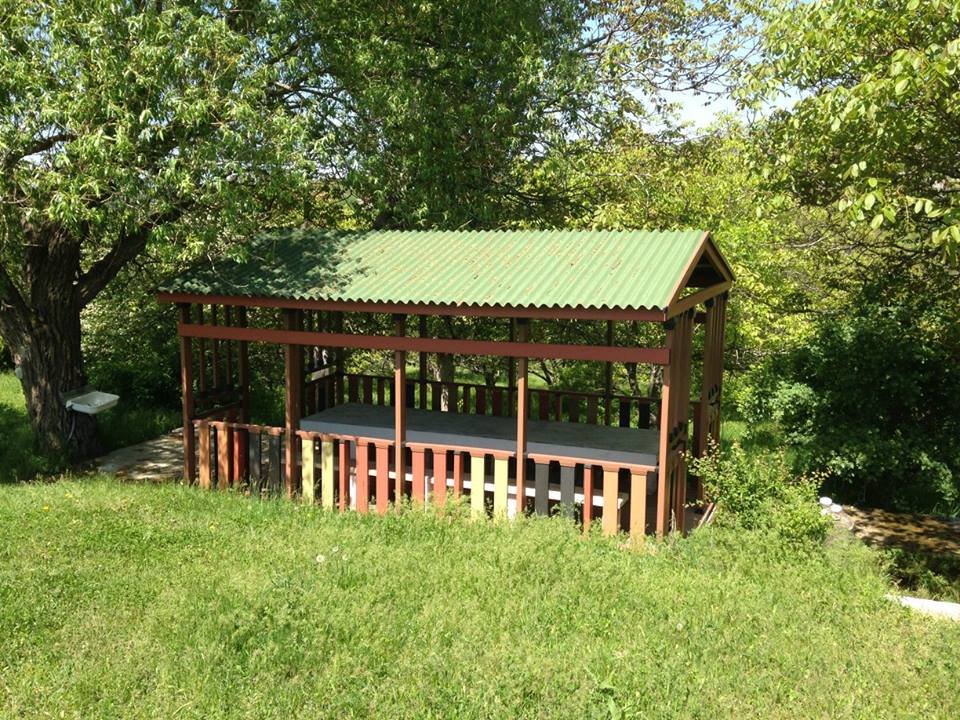 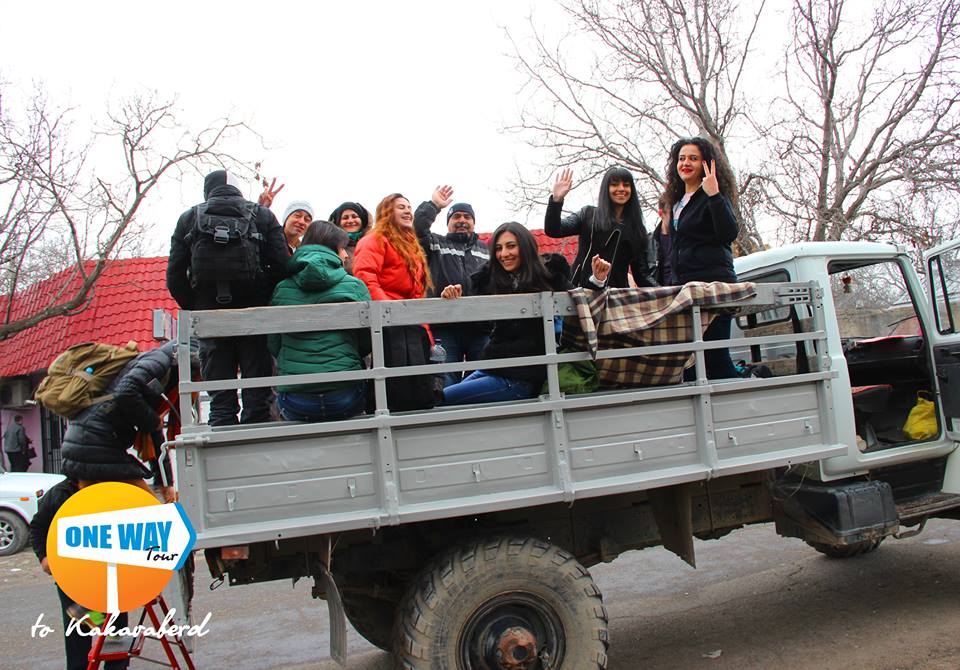 ՀՀ Բնապահպանության նախարարություն Էկոտուրիզմը Հայաստանում
Էկոզբոսաշրջության քաղաքականություն
	
-  ՀՀ ԲՆ – ում 2015թ.-ին ստեղծվեց <<էկոտուրիզմի աջակցության և զարգացման բաժին>> - ՀՀ կառավարություն
-  ՀՀ կառավարության գործունեության 2016 թվականի  ծրագրում <<Էկոտուրիզմի տեղեկատվական կենտրոնի ստեղծումը>> սահմանվել է որպես գերակա խնդիր:
ՀՀ Բնապահպանության նախարարություն Էկոտուրիզմը Հայաստանում
<<Էկոտուրիզմի տեղեկատվական կենտրոն>>-ի ստեղծում

ՀՀ ԲՆ բնության թանգարան - պատկերացում կազմել և  ծանոթանալ Հայաստանյան բնաշխարհին և կենսաբազմազանությանը
Տուրիստական տեղական և միջազգային ընկերությունների հետ աշխատանք
Էկոտուրիստական շտեմարանների ստեղծում
Էկոտուրիզմի և ռեկրեացիոն գործունեության զարգացում
Գիտահանրամատչելի և գիտական գրականության ու տեղեկատվական նյութերի հրատարակում 
Առցանց տեղեկատվության տրամադրման, ամրագրման և վճարման համակարգեր
<<Էկոսրճարան>> և <<էկոհամտեսման>> սրահ
Գիդերի վերապատրաստում և որակավորում
ՀՀ Բնապահպանության նախարարություն Էկոտուրիզմը Հայաստանում
ԲՀՊՏ-ներում Էկոտուրիզմն այսօր

Տուրիստական երթուղիներ
Հյուրատներ, վրանատեղիներ, հանգստի տաղավարներ
Հեծանիվներ, ձիեր, նավակներ
<<Դիլիջան>>-ում շուտով <<Ազնվացեղ եղջերուների>> կենտրոն
<<Սևան>>- ում հանրային լողափեր
Թռչնադիտարկման և սիրողական ձնկորսության պայմաններ
Բնության թանգարաններ
Աշխատաժողովների և ուսուցանումների պայմաններ
Էկոլոգիապես մաքուր սնունդ և հանքային բուժիչ ջրեր
ՀՀ Բնապահպանության նախարարություն Էկոտուրիզմը Հայաստանում
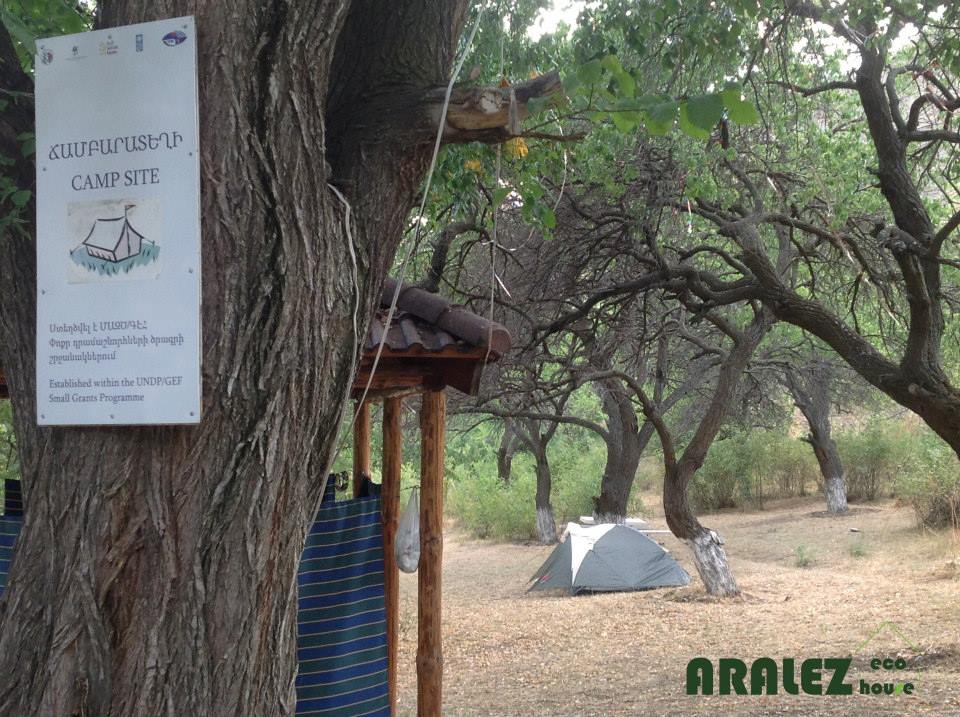 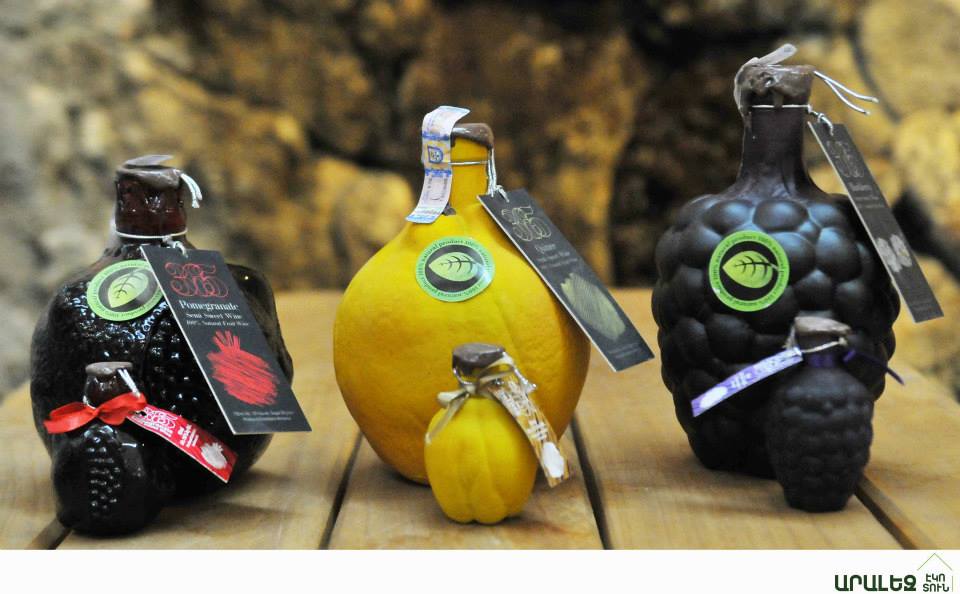 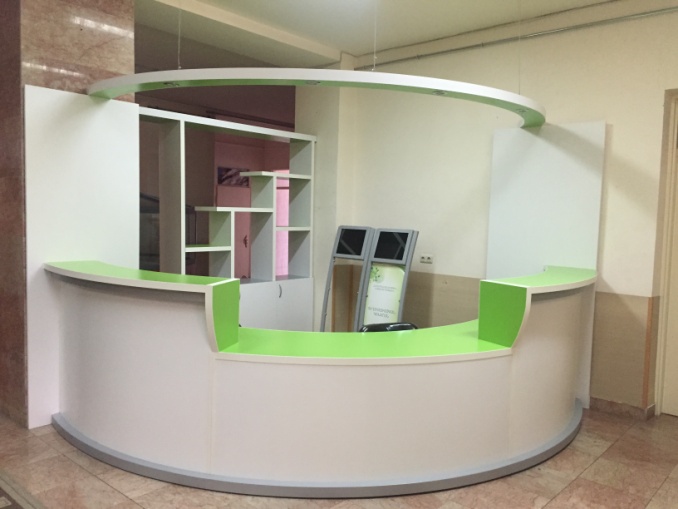 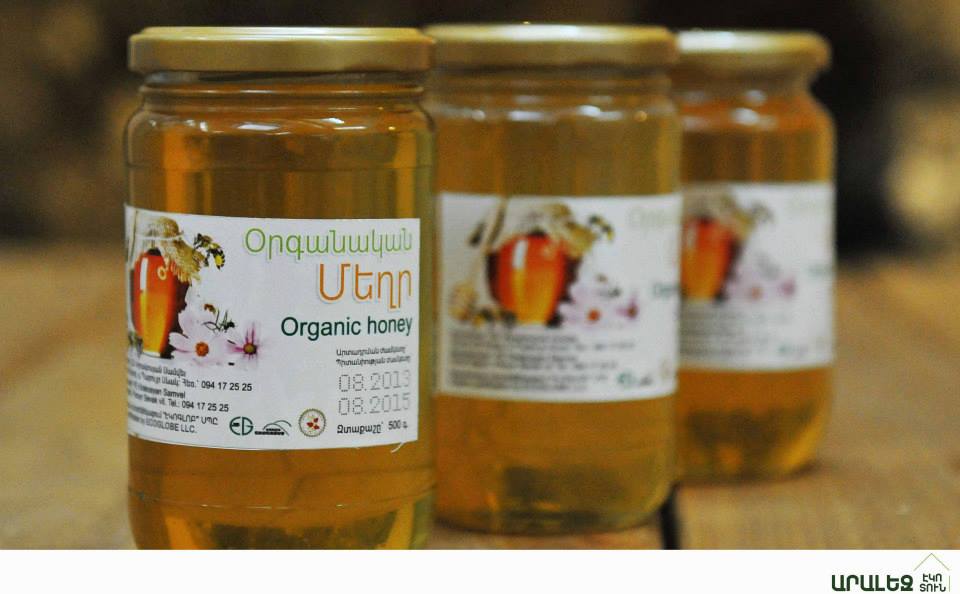 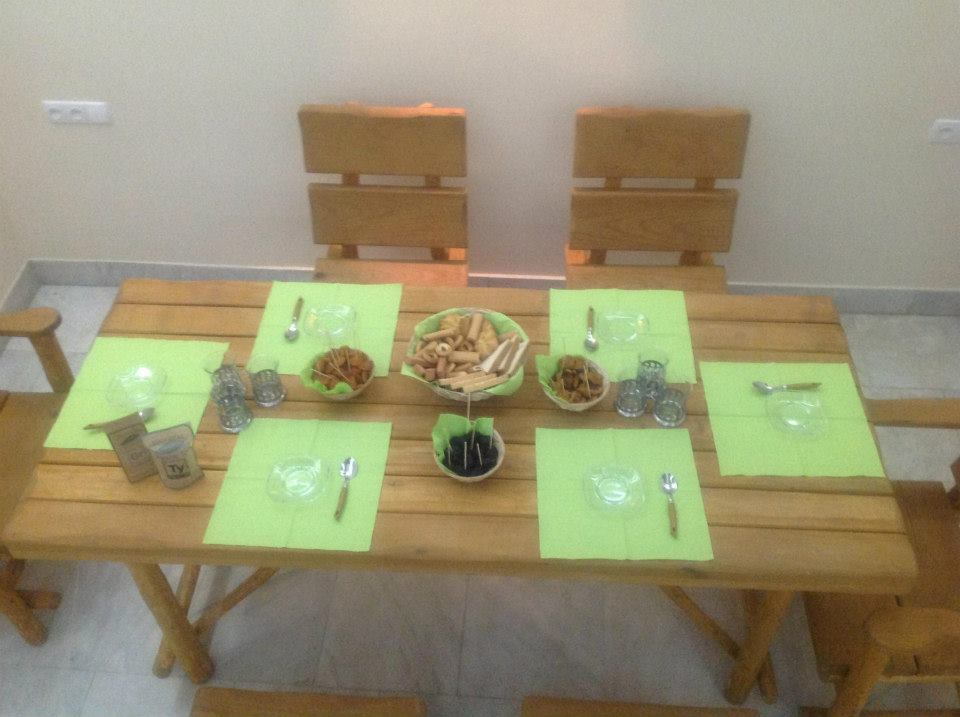 ՀՀ Բնապահպանության նախարարություն Էկոտուրիզմը Հայաստանում
Սիրահարների այգի 2015թ. 
                        ՀՀ ԲՆ 2015թ-ի ամփոփում


	

Ս.թ. մարտին մասնակցություն 
<<ITB-Berlin 2016>>
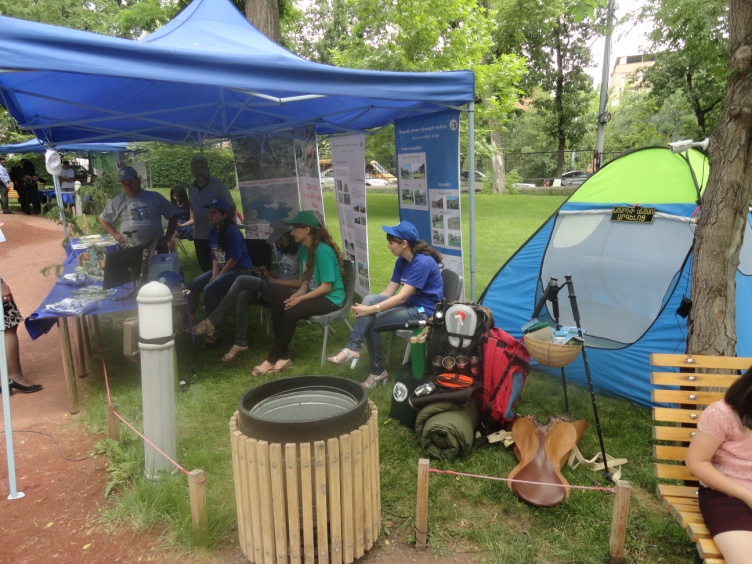 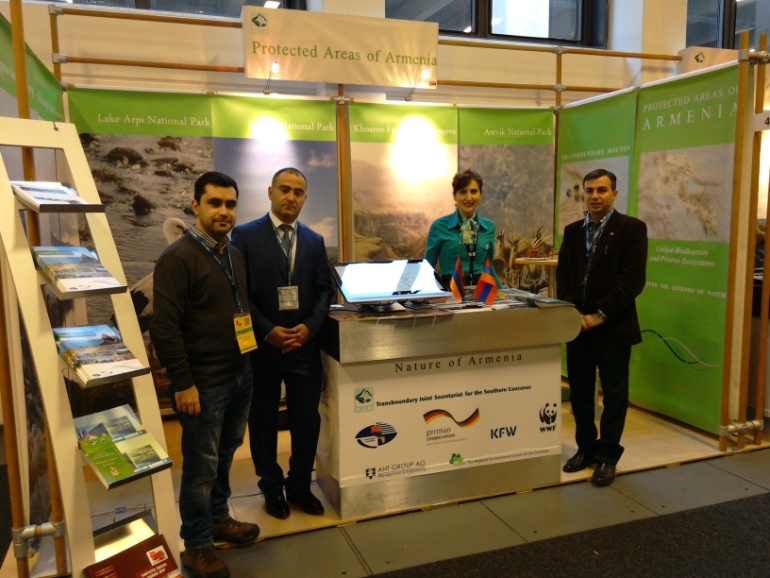 ՀՀ Բնապահպանության նախարարություն Էկոտուրիզմը Հայաստանում
Տարվող աշխատանքների արդյունքում

Կնվազի շրջակա միջավայրի վրա բացասական ազդեցությունը
Հասարակության շրջանում կբարձրանա էկոկրթվածության մակարդակը
Կզարգանան ԲՀՊՏ-ների կարողությունները
Կմեծանա զբոսաշրջիկների թիվը ՀՀ-ում
Կավելանան բյուջետային մուտքերի ծավալները
Կապահովվի տարածքային համաչափ զարգացում 
Կբարձրանա բնակչության կենսամակարդակը և կնվազի աղքատության գործակիցը
ՀՀ Բնապահպանության նախարարություն Էկոտուրիզմը Հայաստանում
<<Գտիր քո դերը բնությունը պահպանելու 
       մեծ գործում>> 


Շնորհակալություն


Խ.Հակոբյան
hakobyankhachik@gmail.com